安全統括管理者・運航管理者研修会
（２）安全統括管理者と運航管理者の業務
国土交通省　北陸信越運輸局
海事部　運航労務監理官　中村　悠
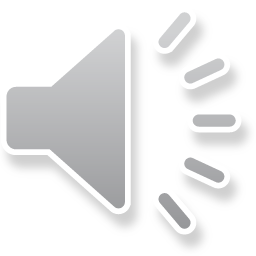 目次
安全統括管理者・運航管理者資格者証制度(おさらい)
安全統括管理者・運航管理者試験制度(おさらい)
安全統括管理者・運航管理者の業務について
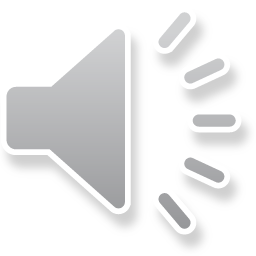 1
安全統括管理者・運航管理者資格者証制度(おさらい)
安全統括管理者・運航管理者試験制度(おさらい)
安全統括管理者・運航管理者の業務について
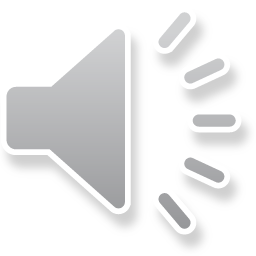 2
安全統括管理者・運航管理者資格者証の概要
○ 安全統括管理者・運航管理者の試験制度が令和７年度から開始予定。（令和５年海上運送法改正で措置）
○ 安全統括管理者及び運航管理者は、それぞれの資格者証を有する者から選任しなければならない。
○ 資格者証を取得するためには、必要な試験に合格した上で、試験の区分に応じた実務経験が必要。
○ 安全統括管理者及び運航管理者の資格者証制度が適用される事業は、人の運送をする船舶運航事業が対象。
資格者証の種類等
※「大型船舶」：総トン数２０トン以上の船舶　「小型船舶」：総トン数２０トン未満の船舶
安全統括管理者資格者証
大型船舶と小型船舶に係る安全統括管理を担うことが可能
総合安全統括管理者資格者証
大型船舶のみに係る安全統括管理を担うことが可能
大型船舶安全統括管理者資格者証
小型船舶のみに係る安全統括管理を担うことが可能
小型船舶安全統括管理者資格者証
運航管理者資格者証
大型船舶と小型船舶に係る運航管理を担うことが可能
総合運航管理者資格者証
大型船舶のみに係る運航管理を担うことが可能
大型船舶運航管理者資格者証
小型船舶のみに係る運航管理を担うことが可能
小型船舶運航管理者資格者証
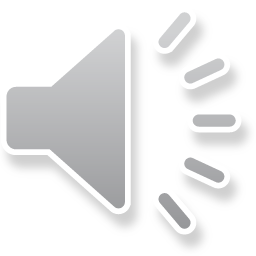 ⇒　資格者証の有効期間は２年。更新講習を修了し、地方運輸局への申請により更新が可能。
手続のフロー
（添付書類）
　・住民票の写しor　個人番号カードの写し
　・試験合格証明書　
　・実務経験に係る証明書類　等
資格者証申請者
各地方運輸局
① 資格者証交付申請
　※18歳以上の者
　　行政処分等を受けていない者に限る
交付
申請書
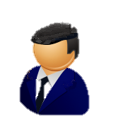 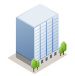 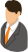 ② 申請内容の審査、
　　資格者証原簿登録、
　　資格者証の作成　等
資格者
証
3
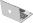 ③ 資格者証交付
注：手続の詳細については制度施行に向け検討中
安全統括管理者・運航管理者資格者証制度(おさらい)
安全統括管理者・運航管理者試験制度(おさらい)
安全統括管理者・運航管理者の業務について
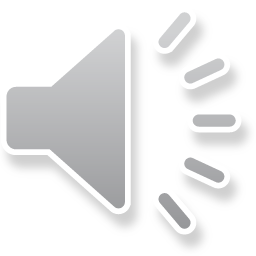 4
安全統括管理者・運航管理者資格者証試験の実施について
○ 安全統括管理者・運航管理者資格者証制度の試験実施に関する事務を行う指定試験機関について、公募を行い、一般社団法人 海洋共育センターに指定。
○ 令和７年度から、試験を実施できるよう準備中。
○ 令和８年度に、関係省令を施行予定。ただし、新規参入を除き従前の要件による管理者選任を認める
　 経過措置を１年設け、円滑な制度移行を図る。
※海上運送法に基づく安全統括管理者資格者証及び
　運航管理者資格者証に関する省令第52条　で規定
　（令和６年国土交通省令第43号）
＜凡例＞
【スケジュールのイメージ】
国が実施
指定機関 / 登録機関が実施
事業者が実施
関係省令
公布予定
資格者証を有する者から
安全統括管理者・運航管理者を選任する必要
関係省令
施行予定
経過措置１年
(新規参入を除き、従前の要件による管理者選任も認める）
資格者証を有する者から  選任した旨の選任届を提出
試験機関
公募・指定
試験準備
試験実施
※令和７年度初回日程は調整中
問題例の周知
資格者証発給準備等
資格者証発給事務の実施・資格者管理
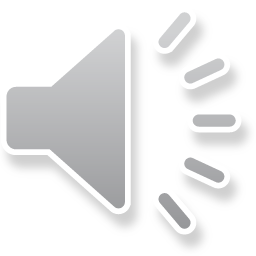 講習実施
（資格者証の更新講習）
講習機関　公募・登録
講習実施
（運航管理者が船舶に乗組む場合の運航管理者追加講習及び陸上従業者講習）
※初回日程は調整中
※海上運送法に基づく安全統括管理者資格者証及び運航管理者資格者証に関する省令第52条　で規定
　　　　　　　　　　　　　　　　　　　　　　　　　　（令和６年国土交通省令第43号）
（参考）資格者証関係手数料※
5
○ 受験手数料　18,200円	　○ 交付手数料　  1,700円　　○ 更新手数料　　1,350円
安全統括管理者・運航管理者試験　常設会場一覧
CBT常設試験会場一覧（2025.2.17現在）
※47都道府県118市区145会場
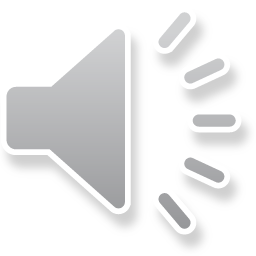 安全統括管理者・運航管理者資格者証試験の実施について
・会場：（R7.2.17現在）
　　新潟県：新潟市、長岡市、上越市
　　富山県：富山市、高岡市
　　石川県：金沢市、七尾市
　　長野県：長野市、松本市、伊那市、東御市
・問題例：国土交通省ＨＰに掲載あり
　　　「現在、船舶を安全に運航していれば合格できるレベルを想定」

・｢令和９年度から・・・必要」と言われるとまだまだ先のような気もしますが、
　　言い換えると遅くとも令和８年度内　には
　　試験に合格して資格者証を取得する必要がある　ということです
　→計画的にご準備、ご対応をお願いします。
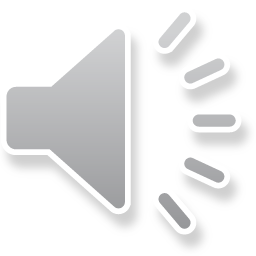 7
総合安全統括管理者試験　試験問題例　問１
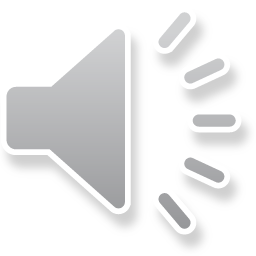 8
総合安全統括管理者試験　試験問題例　問１
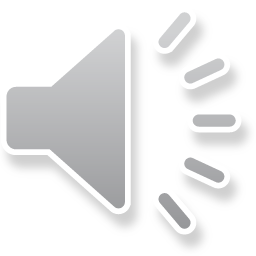 9
総合運航管理者試験　試験問題例　問１
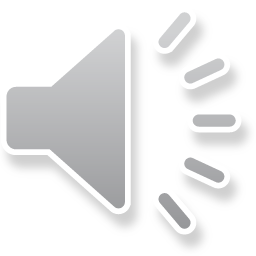 10
総合運航管理者試験　試験問題例　問１
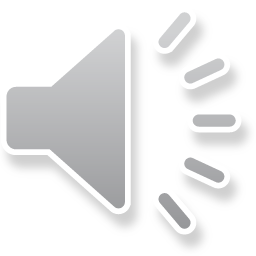 11
安全統括管理者・運航管理者資格者証試験の実施について
・会場：（R7.2.17現在）
　　新潟県：新潟市、長岡市、上越市
　　富山県：富山市、高岡市
　　石川県：金沢市、七尾市
　　長野県：長野市、松本市、伊那市、東御市
・問題例：国土交通省ＨＰに掲載あり
　　　「現在、船舶を安全に運航していれば合格できるレベルを想定」

・｢令和９年度から・・・必要」と言われるとまだまだ先のような気もしますが、
　　言い換えると遅くとも令和８年度内　には
　　試験に合格して資格者証を取得する必要がある　ということです
　→計画的にご準備、ご対応をお願いします。
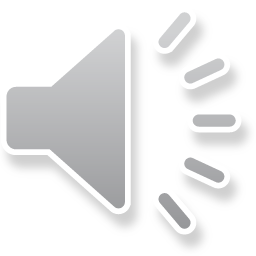 12
安全統括管理者・運航管理者資格者証制度(おさらい)
安全統括管理者・運航管理者試験制度(おさらい)
安全統括管理者・運航管理者の業務について
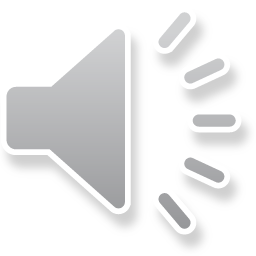 13
安全統括管理者とは
安全統括管理者：
一般旅客定期航路事業者が、
・輸送の安全を確保するための事業の運営の方針に関する事項
・輸送の安全を確保するための事業の実施
　　　　　　　　　　　　　　及びその管理の体制に関する事項
・輸送の安全を確保するための事業の実施
　　　　　　　　　　　　　　及びその管理の方法に関する事項
に関する業務を統括管理させるため、
事業運営上の重要な決定に参画する管理的地位にあり、
かつ、一般旅客定期航路事業に関する一定の実務の経験
その他の国土交通省令で定める要件を備える者のうちから選任する者
→
安全管理規程のひな形においても
「事業運営上の重要な決定に参画する管理的地位にあり、
　輸送の安全を確保するための管理業務を統括管理する者」とされています。
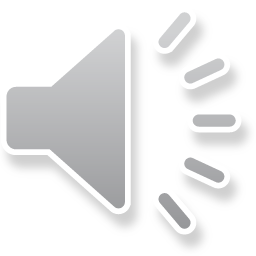 14
運航管理者とは
運航管理者：
一般旅客定期航路事業者が、
・輸送の安全を確保するための事業の実施
　及びその管理の体制に関する事項
・輸送の安全を確保するための事業の実施
　及びその管理の方法に関する事項　　　　に関する業務のうち、
船舶の運航の管理に係るものを行わせるため、
一般旅客定期航路事業に関する一定の実務の経験
その他の国土交通省令で定める要件を備える者のうちから選任する者

→
安全管理規程のひな形においても
「船長の職務権限に属する事項以外の
　船舶の運航の管理に関する統括責任者」とされています。
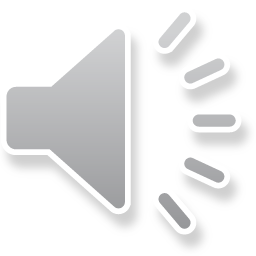 15
安全統括管理者の勤務体制・職務及び権限
安全統括管理者の勤務体制　
常時連絡できる体制　にあり、
安全統括管理者がその職務を執ることが出来ない時には
経営の責任者が職務を執るものとする　とされています

職務及び権限
簡潔に言えば、
安全管理体制の確立・実施・維持、及び改善のための報告　を行う
→関連する制度の一つとして｢運輸安全マネジメント制度｣
　というものがあります(後述)

→「安全管理体制がしっかりしていれば　
　　事故を大きく防ぐことが出来る」可能性がある。
＝　安全統括管理者は、
　「安全管理体制をコントロールし、事故を防ぐ」
　　という大きな責任を担っている
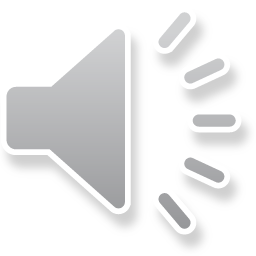 16
運航管理者の勤務体制・職務及び権限
運航管理者の勤務体制
船舶が就航している間は、原則として本社に勤務するものとし、
船舶の就航中に職場を離れるときは運航管理員と常時連絡できる体制になければならない。
連絡の不能その他の理由により、職務を執ることができない
と認めるときは、あらかじめ運航管理者代行にその職務を引き継いでおくものとする。　　　　　　　　　　　　　　　とされています。

職務及び権限
簡潔に言えば、船長と協力して、輸送の安全を確保すること　
〈職務及び権限一例〉
・（船長の職務権限に属する事項を除き、）
　船舶の運航の管理その他の輸送の安全の確保に関する業務全般
　（当該業務の実施状況について、正確に記録し、備置き、保存することを含む。）を統轄し、
　安全管理規程の遵守を確実にしてその実施の確保を図ること。　等
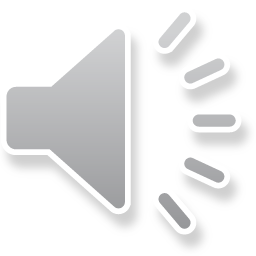 17
（参考）運航管理体制の強化（R8年度より施行予定）
［改正海上運送法において規定］
○ 運航基準に定める運航中止条件に該当するときに船舶の運航の中止を指示することは、運航管理者の職務。
○ 従業者（業務に従事する全ての者）は、運航管理者の運航中止指示に従わなければならない。
運航管理者の職務
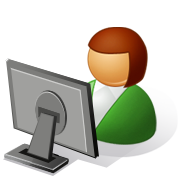 運航海域における風速、波高、視程が
運航基準に定める運航中止条件に該当するとき
運航中止の指示
船長
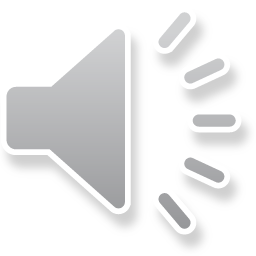 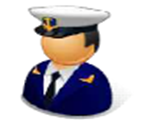 運航管理者の運航中止指示に従わなければならない。
（船長以外の全ての従業者も同様）
※　船長は、運航管理者からの運航中止指示がない場合であっても、航海の安全を確保するため必要と判断する場合には、船舶の運航を中止した上で、運航管理者へ連絡する。（船長の職務権限を確保）
18
（参考）運航管理体制の強化（R8年度より施行予定）
○ 運航管理者の職務は、有資格者のうちから選任された者が担う。
○ 運航管理補助者（資格不要）は、運航管理者の指揮監督のもとで業務を行う。
○ 運航中は、陸上の運航管理者と船上の船長との間で必要な連絡・協議等を行える体制を確保する必要がある。
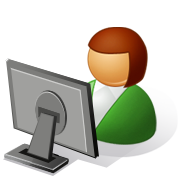 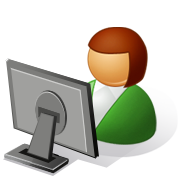 (1) 運航管理者代行
現行
今後
運航管理者
運航管理者
無資格者による運航管理者の
代行を禁止
※運航管理者の要件を満たさない者が代行している場合がある。
運航管理を補助
運航管理を補助
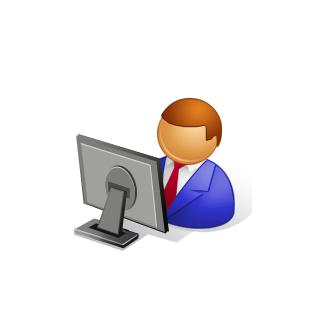 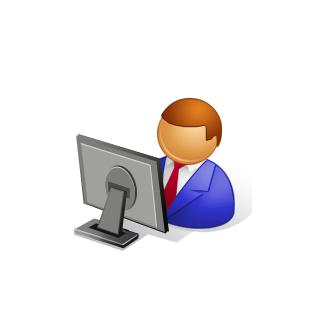 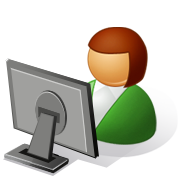 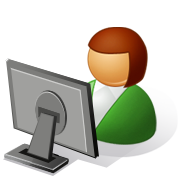 運航管理者代行
運航管理者B（資格者）
運航管理補助者
運航管理補助者
(2) 運航管理補助者
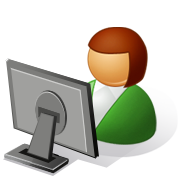 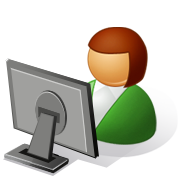 現行
今後
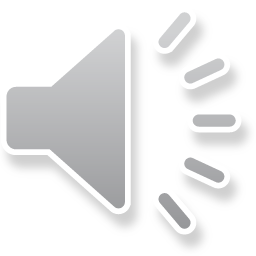 運航管理者が運航管理補助者を必ず指揮監督＊
運航管理者A（資格者）
運航管理者A
運航管理者代行へ職務を引継ぎ
別の運航管理者へ職務を引継ぎ
※運航管理者の指揮監督を受けずに、一部の運航管理業務を行っている場合がある。
＊	運航管理者が、補助者に対し、補助させる運航管理業務の範囲及びその執行方法（報告、相談が必要な場合を含む。）を明確に指示。
19
（参考）運航管理体制の強化（R8年度より施行予定）
○ 運航する船舶隻数やその旅客定員も少ない小規模事業者については、運航管理者と船長の兼務を認める。
○ ただし、運航中は、運航管理者（船長）と陸上要員（いずれも追加講習の受講が必要。）が、必要な連絡・協議等を行える体制を確保する必要がある。
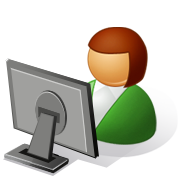 (3) 運航管理者の船長兼務
現行
今後
運航管理者
乗船時間中の船長は、運航管理者との兼務を原則禁止
船長
船長かつ
運航管理者
※運航管理者の指揮監督を受けずに、一部の運航管理業務を行っている場合がある。
運航管理を補助
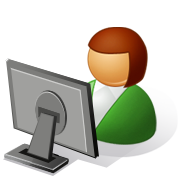 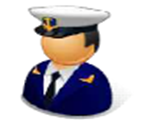 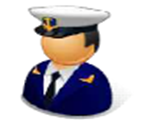 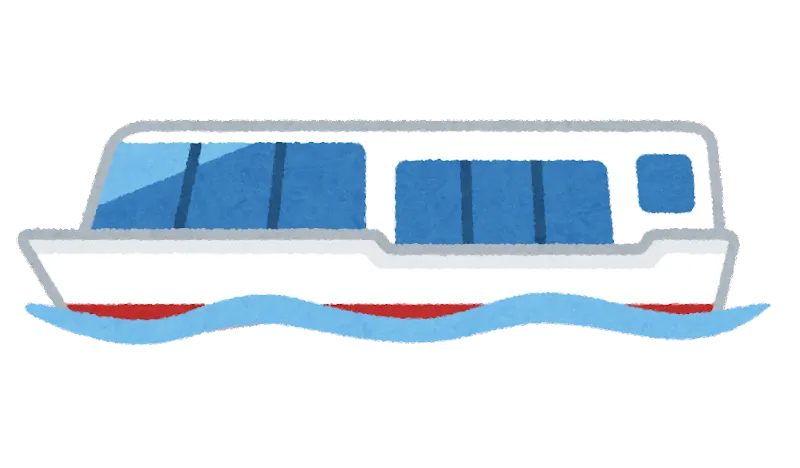 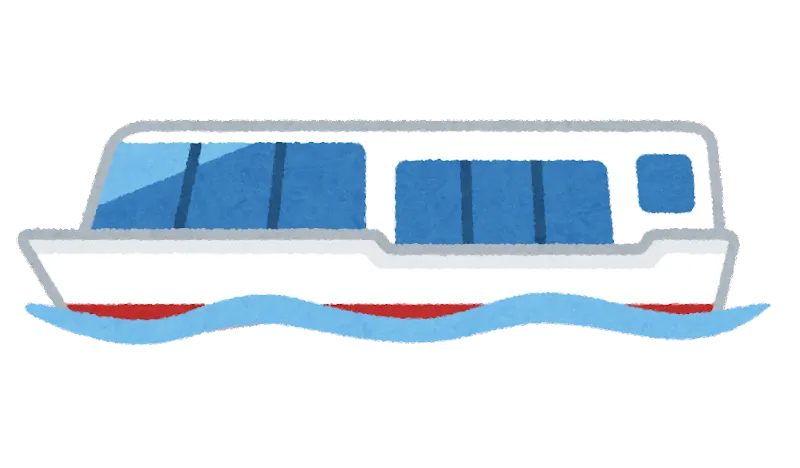 運航管理補助者
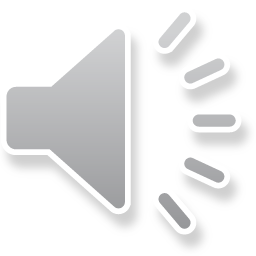 ※１：運航する船舶隻数やその旅客定員も少ない小規模事業者では、事業の実態上、運航管理者の船長兼務を認めない場合の影響が大きい一方、兼務する場合でも、当該運航管理者及び陸上要員が必要な講習を受講していれば安全水準を確保できると考えられる。　具体的には、同時に運航している船舶が常時１隻であって、当該船舶の総トン数が20トン未満かつ旅客定員が13人未満である届出事業者である事業者にあっては、運航管理者と陸上要員が追加の講習を受講することを条件に、特例を認めることを想定している。
本制度は令和8年度の施行であり、そのための省令改正を含め、今後、制度の詳細を検討し、措置を講じていくこととしているところ。
20
※２：当該事業者の航路が地域住民等の日々の経済社会活動に必要不可欠な航路である場合にあっては、運航を止めることが当該地域に与える影響が大きいことから、非常時の陸上要員を置く等の体制確保を条件に、急病等による運航管理者の不在により臨時に必要と認められる場合には、特例を認めることを想定している。
安全管理規程のひな形の改正について
見直し内容に関する基本的な考え方
○ 安全管理規程（ひな形）の充実について、事業者の負担を考慮し、フェーズ１及びフェーズ２の「２段階」 
 　に分けて改正する。
○ フェーズ１では、安全・安心対策で実施目途が令和６年度までとなっている事項等を反映し、フェーズ２では、海上運送法の法律改正事項（令和８年度施行予定）を反映する。
主な改正事項
令和６年１１月ひな形改正済
【フェーズ１】
○安全管理規程の実効性確保
　・記録の作成、備置き及び保存（期間）について明確化
　・運航の可否判断の客観性を確保するため、気象・海象情報の入手元及び取得時間の明確化
○事故の防止、事故発生時の対応
　・国への事故等情報の報告事項のうち「インシデント」の定義を明確化
　・事故発生時における再発防止に向けた安全教育の実施について明確化　　　　　　　　　　　　　　　等
令和７年１０月ひな形改正予定
【フェーズ２】
○管理者等の資質の向上、事業参入時・参入後のチェック強化
　・安全統括管理者・運航管理者に対する試験制度創設に伴う管理者の選任取扱いについて明確化
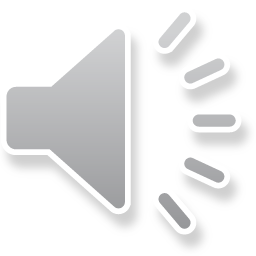 ○安全管理規程の実効性確保
　・乗船中の船長と運航管理者との兼務の禁止等、運航管理の責任体制を明確化　　　　　　　　　　　　等
既存事業者の変更届出の提出時期
フェーズ１：国は、ひな形改正の周知に合わせてフェーズ２の改正事項（概要）を示し、事業者の判断により、フェーズ２と
　　　　　　　合わせて改正することを認める。（事業者は、フェーズ２に係る規程変更の期限までに改正が行われていれば良い）

フェーズ２：事業者は、事業の実施に必要な資格者を確保し次第、令和８年度中に規程変更・届出を行う。
　　　　　　　（規程変更のリミットは経過措置適用期限の令和８年度末）
21
運航計画・配船計画・配乗計画の安全性の検討
・運航管理者は、
　運航計画、配船計画、配乗計画の作成において、
　必要事項の安全性を検討し、内容に同意する
　　　　　　　　　　　　　　　　　ことが求められます。
〈検討すべき事項一例〉
　①運航計画及び配船計画の作成時
　　使用船舶や陸上施設の構造や設備性能、使用港の港勢、並びに航路の自然的性質及び交通状況　
　　　　　　　　　　　　　　　　　　　　　　　　　　　　　　　　　　　　　　　　　　　　　など

　②配乗計画の作成時
　　法定乗組員及びそれ以外の乗組員及び予備員が適正に確保されていること、
　　航路の気象海象、地形、障害物、交通事情等に精通した船舶職員　が乗り組むこと
　　★小型船舶においては、
　　　乗組員が船員法第118条の４または118条の５第1項の規定による特定教育訓練を終了していること　　
　　　　　　　　　　　　　　　　　　　　　　　　　　　　　　　　　　　　　　　　　　　　　など
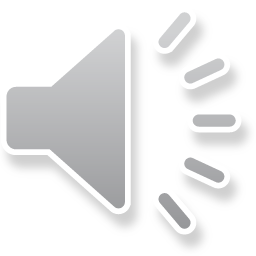 運航前における情報共有、協議等
安全統括管理者、運航管理者、船長　の間で
・互いに気象海象など必要事項について情報収集を行う
・必要あれば協議をする
・運航した場合、または中止した場合について、
安全統括管理者、運航管理者、船長　の間で共有する
　　　　　　　　　　　　　　　　　ことが求められます。
　　↓具体的には
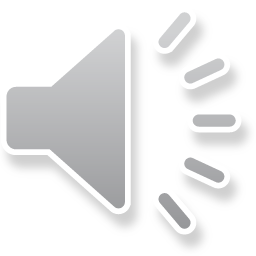 運航前における情報共有、協議等
・運航管理者と船長は、
　発航予定時刻前の決められた時間に、
　気象・海象に関する情報を入手する。
　運航中止条件に該当すると確認した時は、
　発航中止を決定し、旅客の下船等措置を取る。　
・船長は運航中止に係る判断にあたり、
　判断困難な時は運航管理者と協議
・運航管理者は船長からの求めに応じて、
　必要な情報提供、助言等の適切な援助
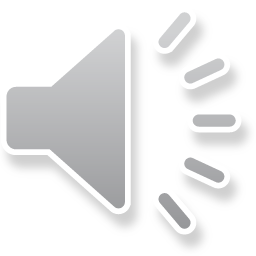 運航前における情報共有、協議等
・船長は運航中止の判断を取ったときは、
　速やかに運航管理者へ連絡。
→運航管理者は、
　船長が運航中止or継続の措置を取った時は、
　安全統括管理者へ連絡

・（逆に）運航中止すべきと判断した場合に
　かかわらず、
　船長から運航中止の連絡が無い
　又は運航する　旨の連絡があるような時も、
　運航管理者は、船長へ運航中止を指示し、
　安全統括管理者へ連絡　する
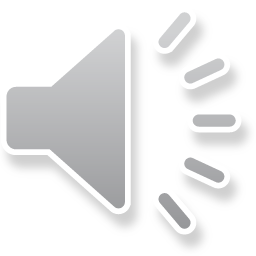 運航前における情報共有、協議等
・経営の責任者や安全統括管理者　は
　運航が中止されるおそれのある情報を
　入手した場合には、
　直ちに運航管理者へ運航可否判断を促す

・経営の責任者や安全統括管理者　は
　船長から運航継続する旨の連絡を受けた場合、
　その理由を求め、理由が適切でなければ
　運航中止を指示
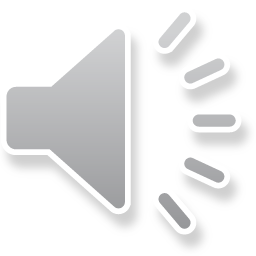 運航前における情報共有、協議等
→
このように、
安全統括管理者、運航管理者、船長　の三者で
情報共有・協議等を行い、
必要に応じて互いの判断に対して
確認・フォローを行っている。
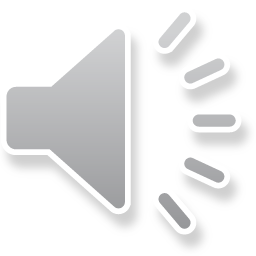 運航管理者からの援助・情報共有
・運航管理者は、
船長から臨時寄港する旨の連絡を受けたときは、
寄港地における使用岸壁の手配　等
適切な援助　を行う。

・運航管理者は、必要な情報を把握し、
特に官公庁の発する運航に関する情報や
乗船した旅客数及び車両数については必ず、
その他の事項については必要に応じ船長に連絡する
〈必要に応じて船長に連絡するその他の事項〉
(1)　気象・海象に関する情報　(2)　港内事情、航路の自然的性質
(3)　陸上施設の状況　(4)　営業所における乗船待ちの旅客数及び車両数
(5)　船舶の動静　(6)　その他航行の安全の確保のために必要な事項
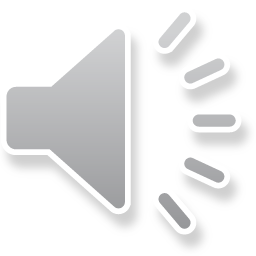 事故発生時の対応
【運航管理者→安全統括管理者】
運航管理者は
・船長からの連絡で事故発生を知ったとき、
　船舶の動静を把握できないとき　は
　事故処理基準に定める措置をとり、安全統括管理者へ連絡
・事故発生を知ったときは、
　関係運輸局や海上保安官署へも報告し助言を求める

【安全統括管理者の対応】
安全統括管理者は
・事故発生を知ったときは、
　事故処理基準に定める措置をとり、経営責任者へ速報
・経営責任者と安全統括管理者は
　事故状況や被害規模を把握分析の上、
　運航再開前に適切な対応措置を行い、現場のリスクを明らかにし、　　
　必要な対応を取る
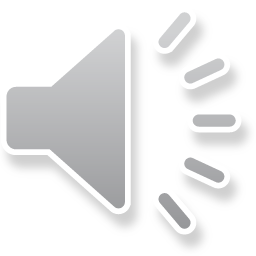 29
日々の点検【船舶・陸上施設の点検整備】
【船舶の点検整備〈運航管理者、船長〉】
・船長は
　原則毎日1回以上船舶の設備、装置について点検を行い、
　異常があれば運航管理者へ報告
　→運航管理者は担当部署へ通報し、対応措置の検討、
　修復整備を求める

【陸上施設の点検〈運航管理者〉】
・運航管理者は
　毎日1回以上陸上施設点検簿に基づいて点検を行い、
　異常があれば担当部署へ通報し、修復整備を求める
　→点検を行った際は、必ず記録し1年間保存して下さい
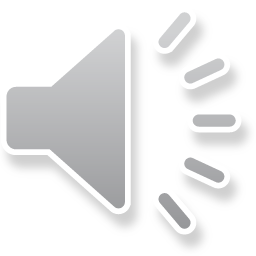 教育訓練【安全教育】
【安全教育の実施】
・安全統括管理者及び運航管理者は
　安全管理規程、関係法令、
　その他輸送の安全の確保のために必要な事項
　について、定期的に安全教育を実施。
　
　★安全管理規程：
　その事業者における
　安全な運航のための動き方を定めたもの
　→→読み合わせなどを行い周知徹底を
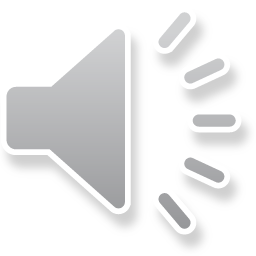 教育訓練【訓練】
【事故処理訓練の実施】
・安全統括管理者及び運航管理者は
　全社的体制で処理する規模の事故　を想定した
　実践的な事故処理及び避難港の活用に関する訓練を計画し、
　年1回以上実施　
★実際に身体を動かしてやってみて、見直しを行う
→→「頭で動き方を理解していても、
　　　いざという時にその通りに動けなかった」、
　　「やってみたらそもそも体制自体が不十分で、
　　　改善の余地があった」ということもあり得る　

→→→これらの教育、訓練を行った際も必ず記録を取る。
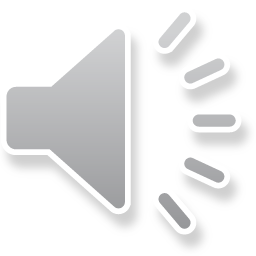 輸送の安全に係る情報の公表〈安全統括管理者〉
①インターネット等その他適切な方法にて公表
→
事業の輸送の安全に関する基本的な方針、
輸送の安全に関する重点施策及びその達成状況、
安全管理規程（運航可否判断のフロー図を含む）、
安全統括管理者、運航管理者に係る情報
（特定の個人を識別することができる情報を除く）　　など

②毎事業年度の経過後１００日以内に、
　インターネット等適切な方法により公表
　＋遅滞なく、その内容を運輸局等に報告
→
事業の用に供する船舶ごとの救命設備
及び通信設備の搭載の状況その他の事業の用に供する船舶に係る情報、
事業の用に供する船舶の事故に係る情報　など
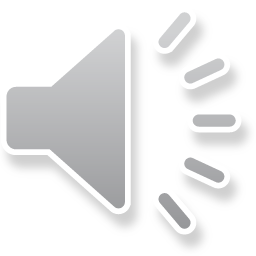 33
運輸安全マネジメント制度
運輸安全マネジメントとは
「安全性の向上のための運営の方法　を考える」　もの。

　この運輸安全マネジメント制度においては、
「安全性の向上のために取り組んでいただきたい項目」として
　14項目の「ガイドライン」を定めています。
　この14項目を実施することで、
　｢計画をたて、実施し、自らの取組をチェックし、見直しを行う｣と　　
　いうPDCAサイクルの流れが出来上がります。


★安全統括管理者には、経営トップの指示のもと、
　この安全管理体制のPDCAサイクルを回すための
　責務、権限があります
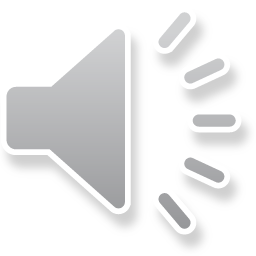 34
運輸安全マネジメント制度
◎14項目のガイドライン：これを実施することで、安全管理についてのPDCAサイクルが出来上がる
①経営トップの責務　②安全方針　③安全重点施策
④安全統括管理者の責務　⑤要員の責任・権限
⑥情報伝達及びコミュニケーションの確保
⑦事故・ヒヤリハット情報等の収集・活用
⑧重大な事故等への対応　⑨関係法令等の遵守の確保
⑩安全管理体制の構築・改善に必要な教育・訓練等
⑪内部監査⑫マネジメントレビューと継続的改善
⑬文書の作成及び管理⑭記録の作成及び維持
→実は、安全管理規程の項目と近いものがある
＝安全管理規程の項目を遵守する＝安全管理のPDCAサイクルが回る
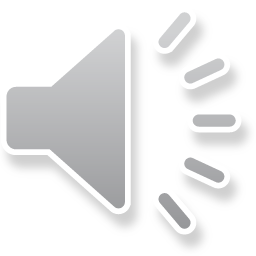 35
運輸安全マネジメント制度【安全方針】
「安全方針」
　輸送の安全の確保に関する
　事業者の全体的な意図及び方向性を明確にした　もの

→具体的には
　会社創設時より掲げている社是に、
　関係法令等の遵守や安全最優先の原則、
　継続的改善を行うこと　　等を追加して
　自社の事業環境等を加味した安全方針を作成　し　
　内部で周知徹底、実践させること　が重要です。
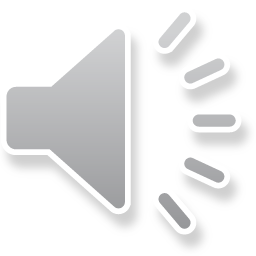 36
運輸安全マネジメント制度【安全重点施策】
「安全重点施策」
↑安全方針の実現　のために向けた
具体的・数値的な目標　と
その目標達成のための計画　

→作成して終わり　ではなく、
　進捗・達成状況を適宜把握すること　が大切
(取組の一例)
　安全方針、安全重点施策が書かれた紙　を
　携帯サイズにしてパウチ　して
　社員に配布して周知徹底する　等
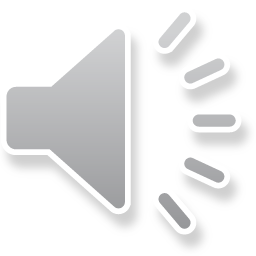 37
運輸安全マネジメント制度【事故、ヒヤリ・ハット情報等の収集・活用】
「事故、ヒヤリハット情報等の収集・活用」
現場で起きた事故やその一歩手前状態の「ヒヤリハット」　について
情報を収集し、原因を分析して今後の事故トラブル防止につなげる
ハインリッヒの法則
大事故
１
中事故
２９
３００
小事故
ヒヤリ・ハット
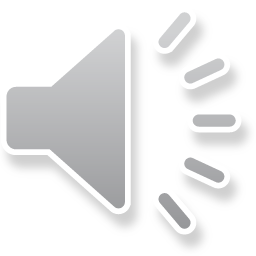 小事故やヒヤリ・ハットは事故であり大事故が起きるサイン
大事故に至る前に気づくことが重要！
38
運輸安全マネジメント制度【内部監査】
「内部監査」
　安全管理体制を自己評価するための内部チェック　
　例えば毎年1回
　社長や経営管理部門も含めて、
　全社的に安全の取組の内部チェックを行う　　など

★安全管理体制に問題点がないかどうか　を洗い出し
　見直しや改善につなげること　が目的であり、
　良い結果を出すことやたくさん指摘すること　
　が目的ではない
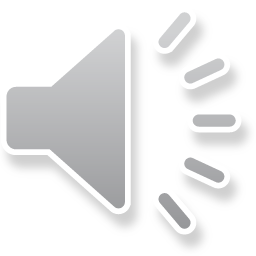 39